Pittsford Curriculum Options
PTSA Quest
Presented by Dawn Howe
School Counselor, Sutherland High School
Agenda
Graduation & 4 Year Planning
Balance between graduation planning and course planning to meet an individual’s interests and career/college goals
Basic credit requirements must be met
Course recommendations are made by classroom teachers for core classes in late January
All students meet with a School Counselor to discuss college and career interests.  All students meet with School Counselor when selecting courses for following year.
Course selections are mailed home for families to review
Curriculum Planning Resources
Course Planning Timeline
Rigorous Coursework Options
Advanced Placement Coursework
Honors Coursework
Honors Course Options
AP Course Offerings
Doubling Up
Students seek to take more than once course from the same subject area
Possible in Math, Science, Social Studies and English
Allows students to take additional coursework in a subject area of high interest and aptitude
Ability to take two courses from one department based on course prerequisites (Program of Studies guide) and course sequencing options
If a student does not meet all perquisites, they can seek approval to take courses simultaneously
Examples
Math:  Precalculus and AP Statistics, Algebra 2 and AP Computer Science Principles, Geometry and Algebra 2**
Social Studies: AP US History and AP European History, AP Economics and AP Psychology
English: AP English Literature and English 12 Creative Writing
Science: Biology and Chemistry**, AP Chemistry and College Physics
**Requires approval through prerequisite not met process
Credit by Exam
Opportunity to earn credit for a Math course by challenging a Regents examination (Algebra 1, Geometry, or Algebra 2)
Students request approval utilizing a Credit by Exam application
Qualifying students typically have a class average of 95 or better in current math course and excellent study habits.  Students learn course concepts independently
Students complete an August Regents exam
Credit earned if Regents exam score is a 3/85 or higher
Credit by Exam
Pros
Cons
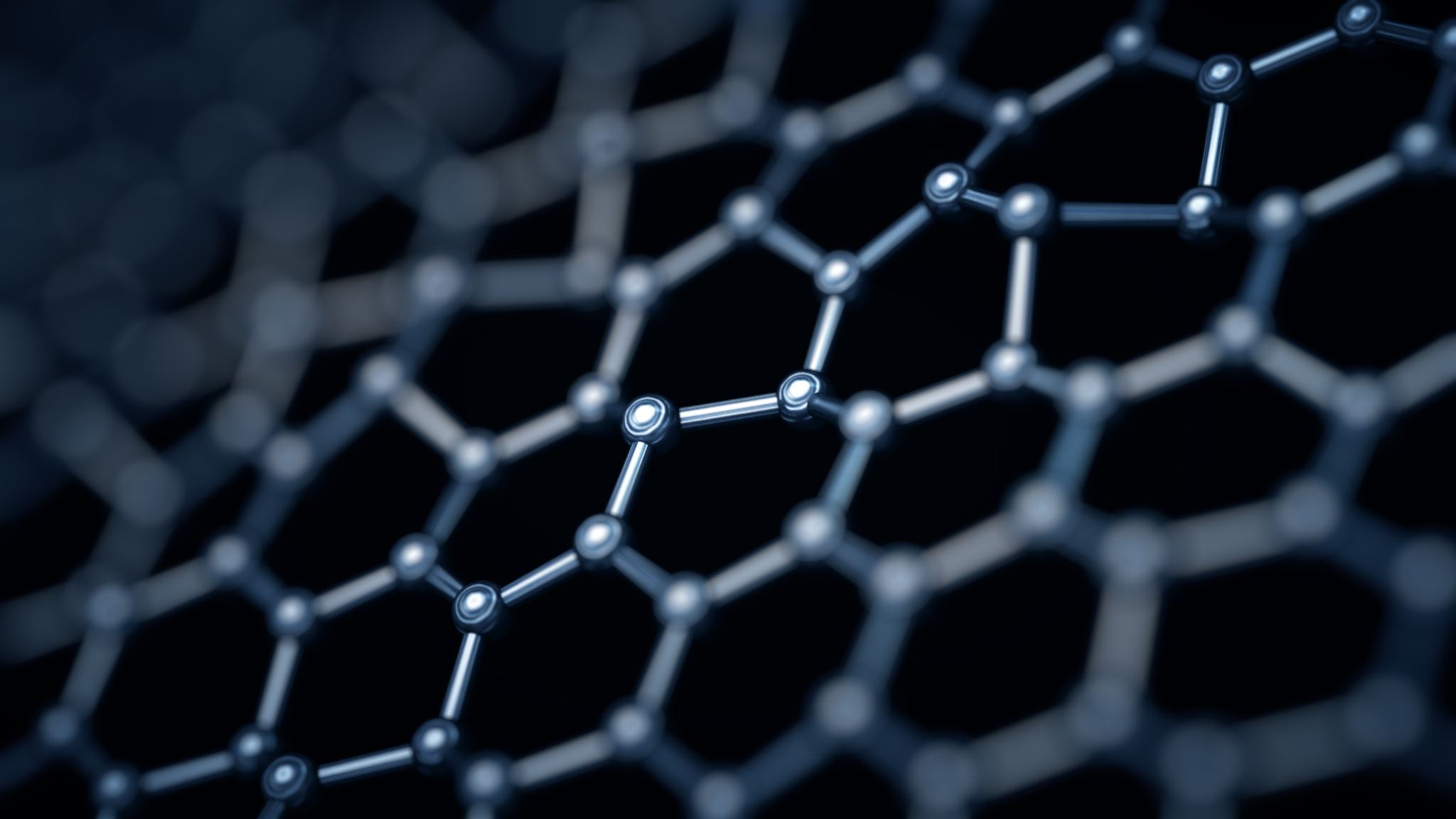 Considerations